Ringstrasse
Vienna
To explore
https://www.youtube.com/watch?t=49&v=V5Fme4BZyAQ 
http://ringview.vienna.info/en
Franz-Joseph
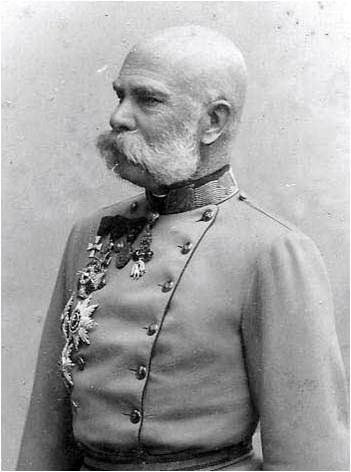 „It is my will that the expansion of the city of Vienna take place with attention to a proper connection of the city to its suburbs.” 
Franz-Joseph, Christmas Day, 1857
[Speaker Notes: “Es ist mein Wille, dass die Erweiterung der Inneren Stadt Wien mit Rücksicht auf eine entsprechende Verbindung derselben mit den Vorstädten ehemöglichst in Angriff genommen werde”, 
Franz Joseph,  25. Dezember 1857]
Vienna 1800
Vienna 1850
Vienna 1870
Vienna 1900
c. 1870
Promenade c. 1890
[Speaker Notes: Who are these people]
Votivkirche
Chronology of the Ringstrasse
Early phase. First buildings: Ecclesiastical and military (the rule of sabre and religion)
Votivkirche
Barracks for three regiments
The street itself
Then, after military defeats in 1859 and 1866: centers of constitutional government and higher culture
Reichsrat (Parliament)
Universität
Burgtheater (Court theater)
Reichsrat c. 1900
Universität 1900
Burgtheater, c. 1900
Hofoper c. 1900
Hofoper 1902
Stilarchtektur
“Style archtecture”: each building was designed in the style of a bygone era, an era consistent in the view of the builders with the function of the building
Mietpalais
Schwarzenbergplatz